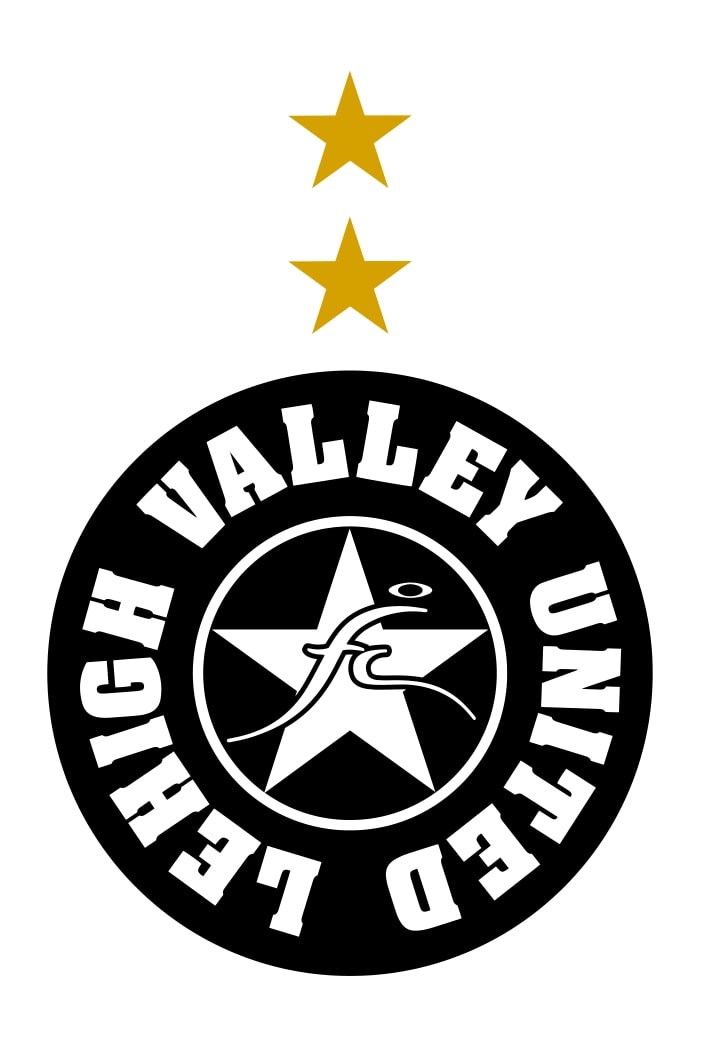 VISITING TEAM COVID-19 GUIDELINES
PLAYERS
Day of the game: Players must complete an at home pre-event health check. If players are experiencing any symptoms related to COID-19 they should stay at home and notify your club leadership and lead COID-19 contact.
Wear a mask when arriving and leaving facilities (masks can only be removed when approved by coach)
Avoid physical contact with players, coaching staff and officials (NO celebrations, handshakes, high-fives, etc…)
Always ensure that players wear a mask on the sidelines and unless they are actively warming up or hydrating 
Ensure that during half-time players are wearing a mask or maintaining 6’ between other teammates and coaches 
Bring own water and sanitizer to each event not to be shared with teammates
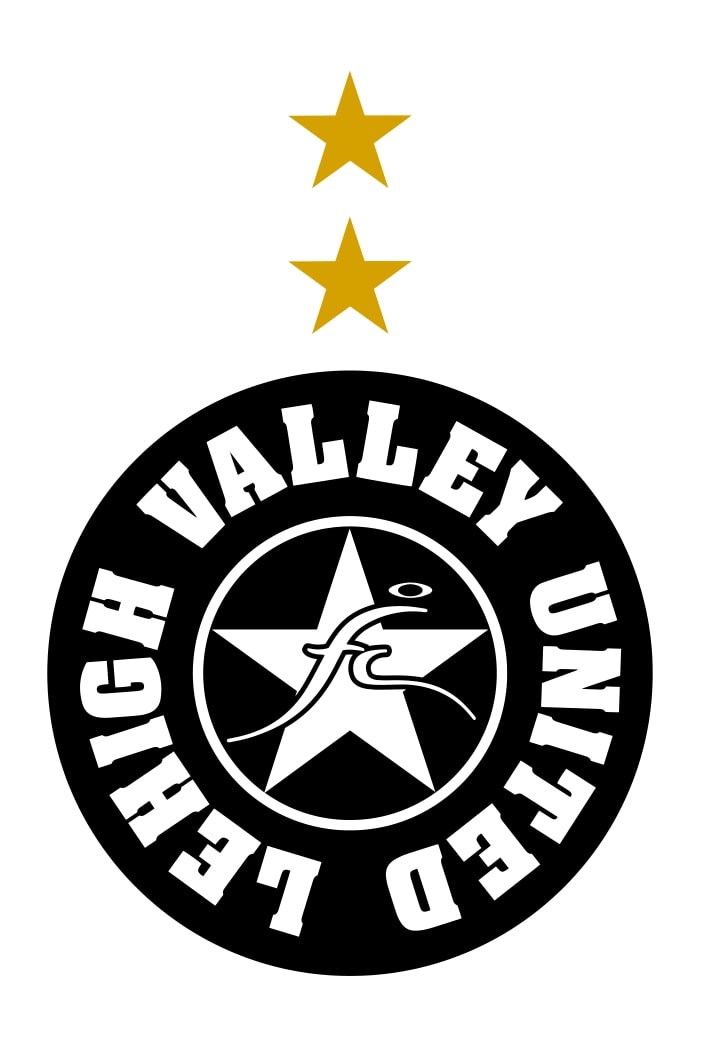 VISITING TEAM COVID-19 GUIDELINES
PARENTS
Complete an at home pre-event health check with your child . If players or parents are experiencing any symptoms related to COID-19 they should stay at home and notify your club leadership and lead COID-19 contact.
Always wear a mask at LVU facilities
Practice social distancing (minimum of 6’ away from non household members)
ONLY 1 parent/guardian is permitted to be on the sidelines for LVU home games
Parents are asked to remain in their cars until 15 minutes prior to the start of the game .
Leave the facility quickly: no gatherings, tailgating, or group gatherings at the end of the match
It is recommended that anyone over 65 or with pre-existing health conditions not attend
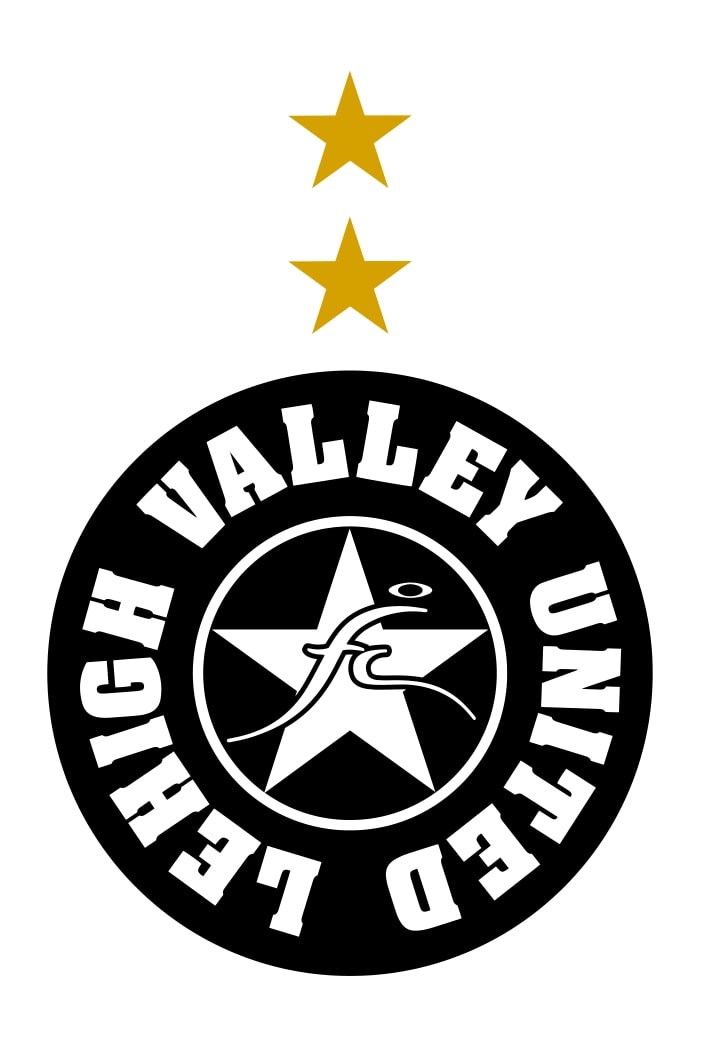 VISITING TEAM COVID-19 GUIDELINES
COACHES
Day of the game: Coaches must complete an at home pre-event health check. If coaches are experiencing any symptoms related to COID-19 they should stay at home and notify your club leadership and lead COID-19 contact.
Wear a mask at all times
Ensure that your parents are following the LVU ‘Visiting Team COVID-19 Guidelines’ 
Avoid physical contact with players, coaching staff and officials (NO celebrations, handshakes, high-fives, etc…)
Mark specific areas for players on the sidelines and bench area to remain 6 feet apart
Always ensure that players wear a mask on the sidelines and unless they are actively warming up or hydrating 
Ensure that during half-time players are wearing a mask or maintaining a distance of 6’ between other teammates and coaches 
Must not approach an official unless called upon to do so
Must notify LVU coaches and leadership immediately if any of your staff or players have had known contact with an individual with a confirmed case of COVID-19